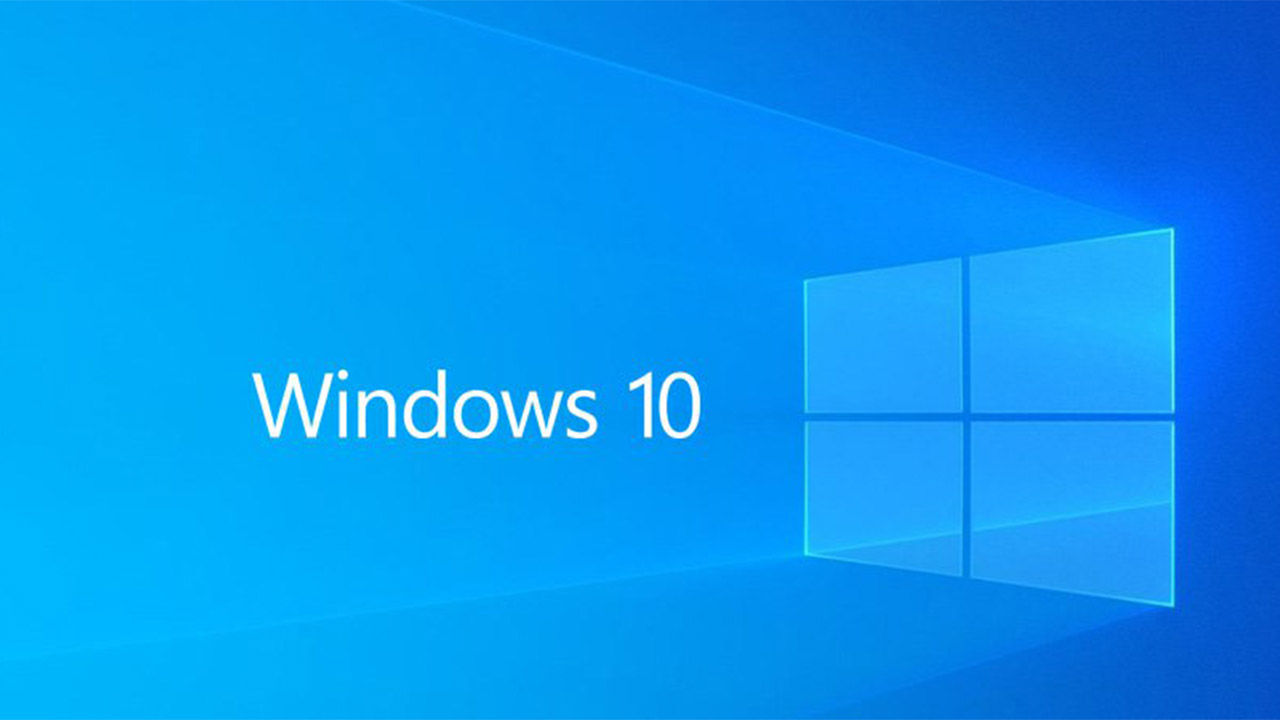 Основна подешавања у Windows окружењу
Основна подешавања уWindows окружењу
Контролна табла (Control Panel) – скуп програма за  подешавање својстава елемената Windows окружења:

Трака задатака (Taskbar)
Датум и вријеме (Date & Time)
Резолуција (Resolution)
Позадину радне површине (Desktop Background)
Чувар екрана (Screensaver)
Звук (Sound)
Покретање контролне табле
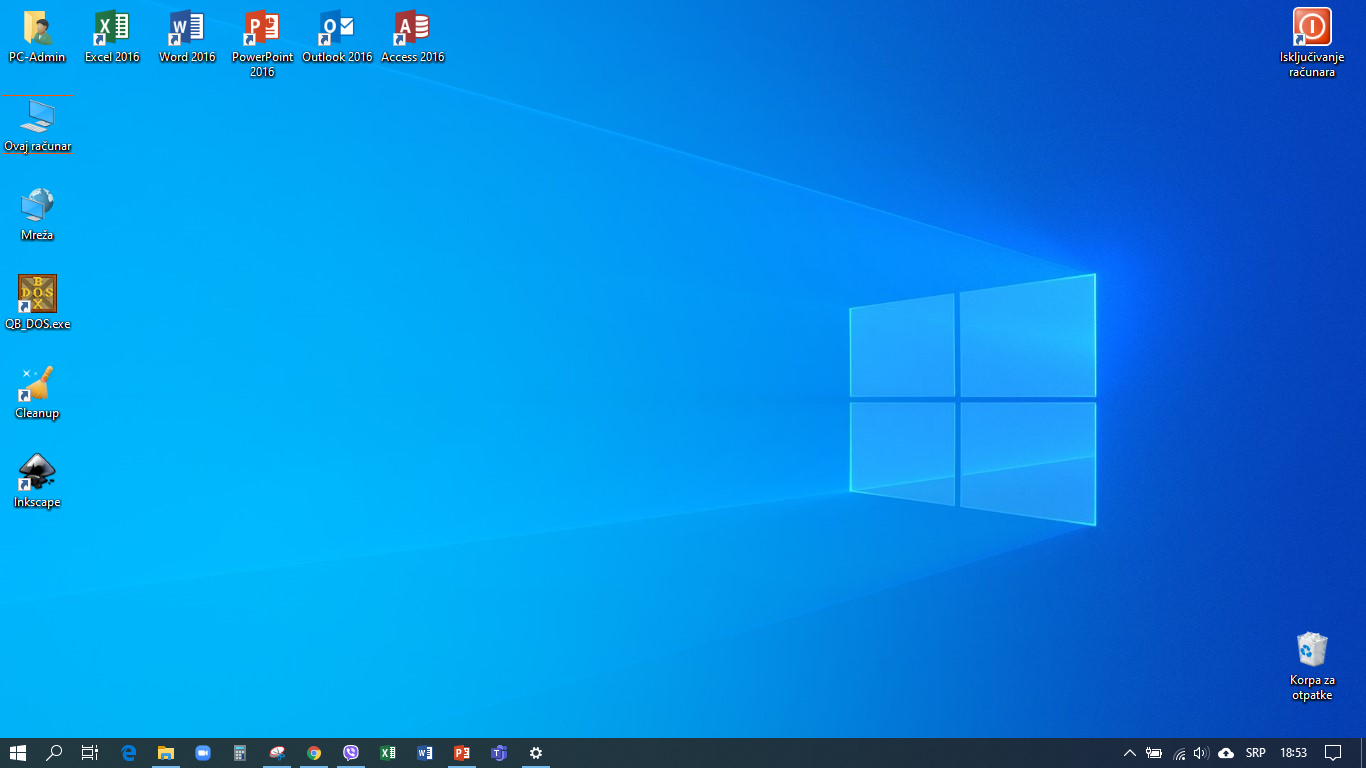 Start meni
Покретање контролне табле
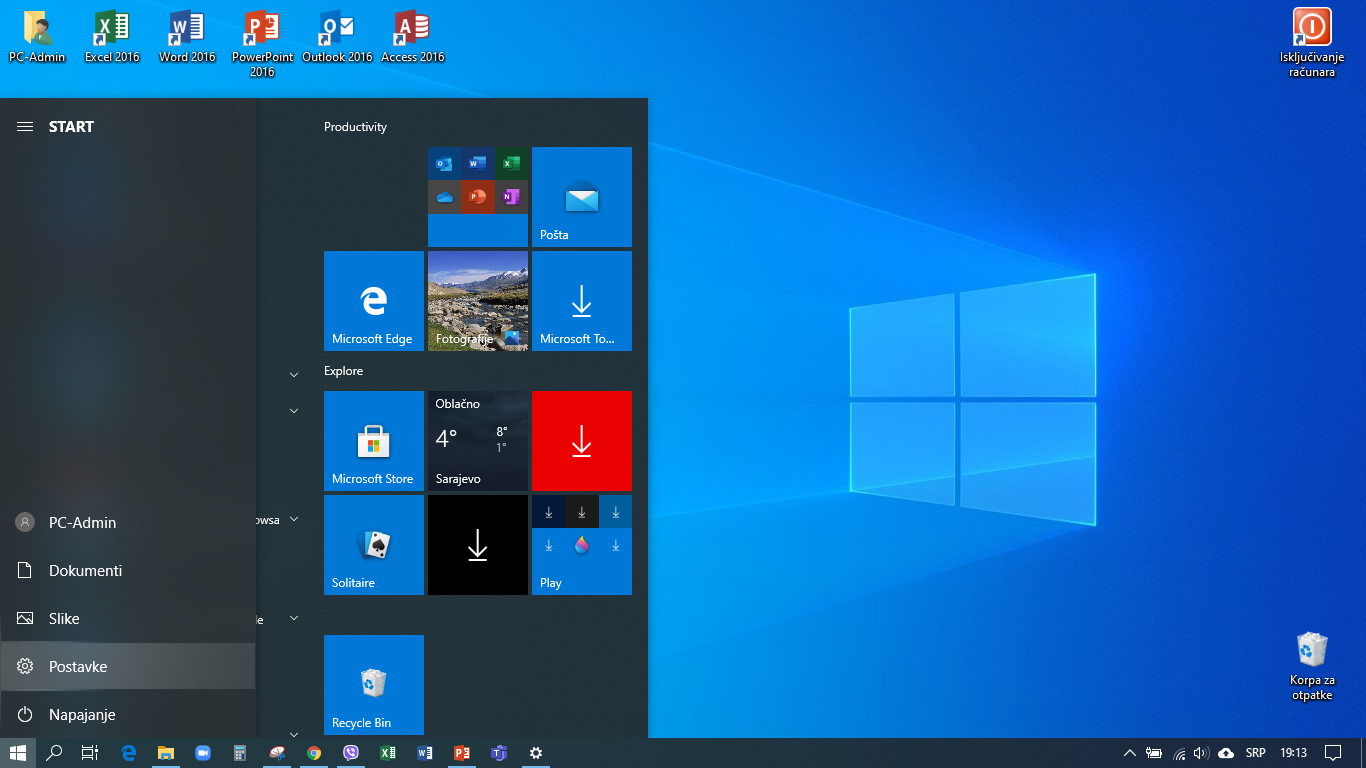 Контролна табла
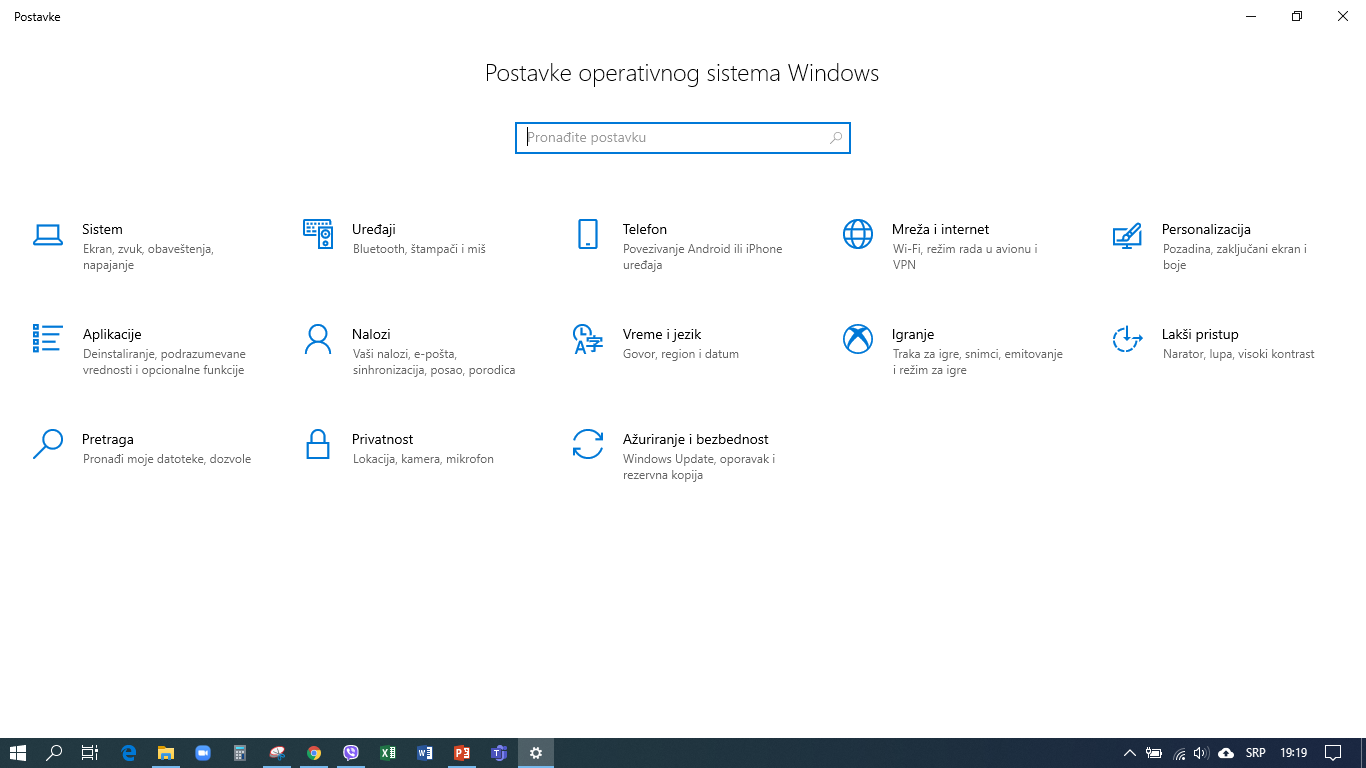 Трака задатака
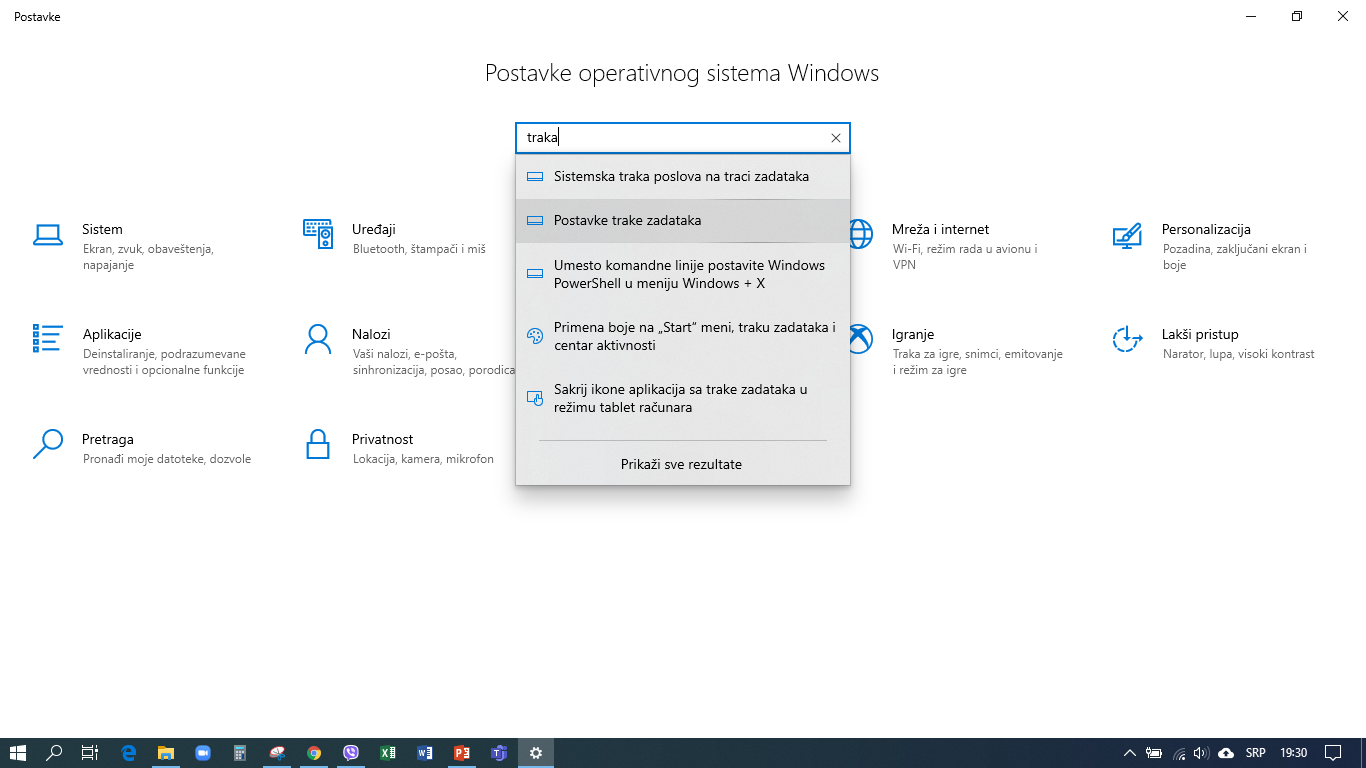 Трака задатака
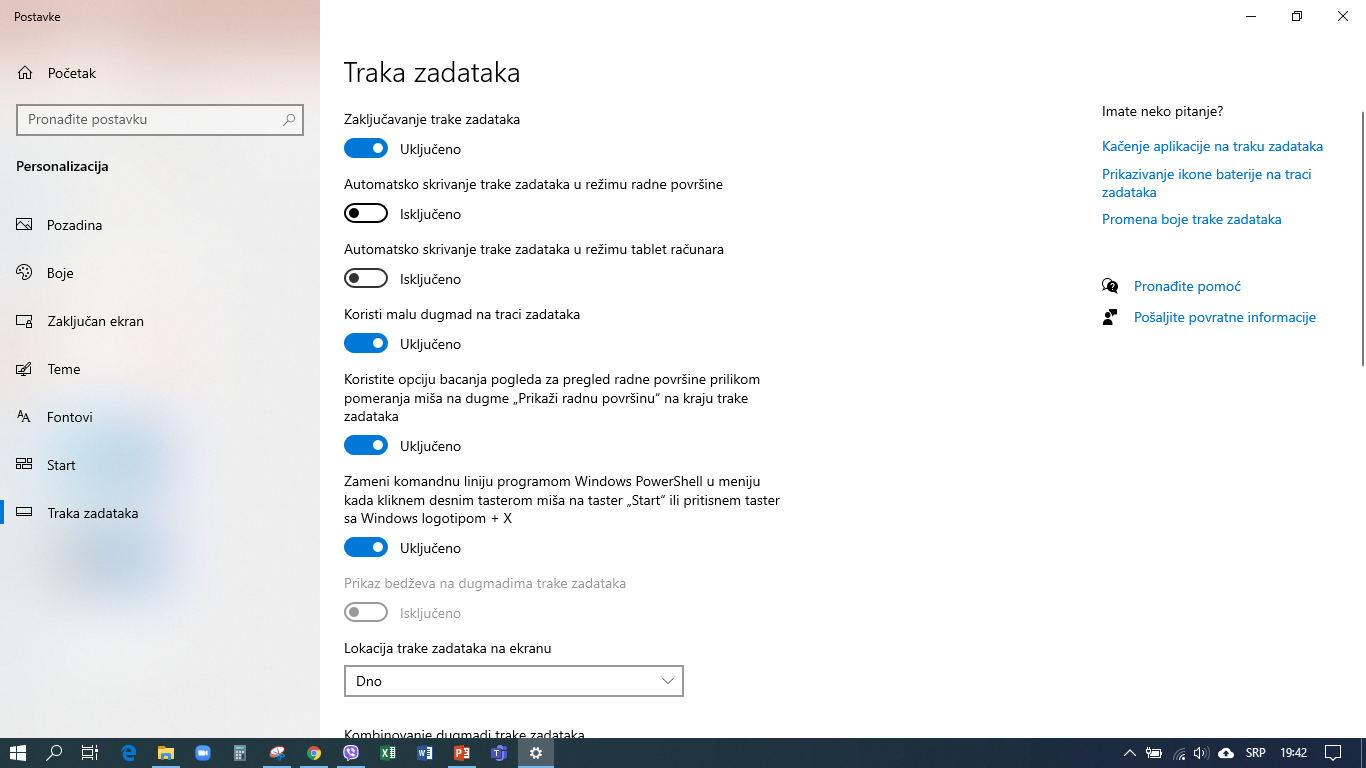 Трака задатака
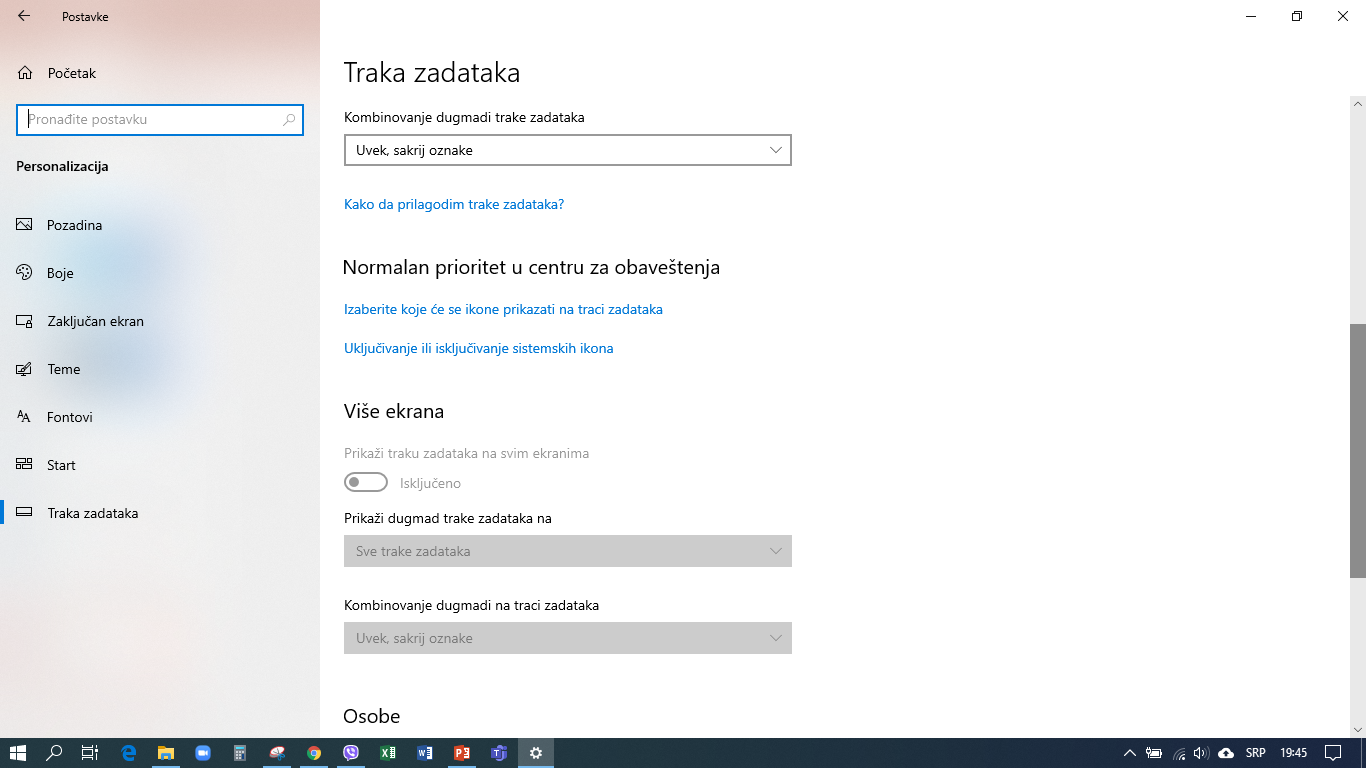 Трака задатака
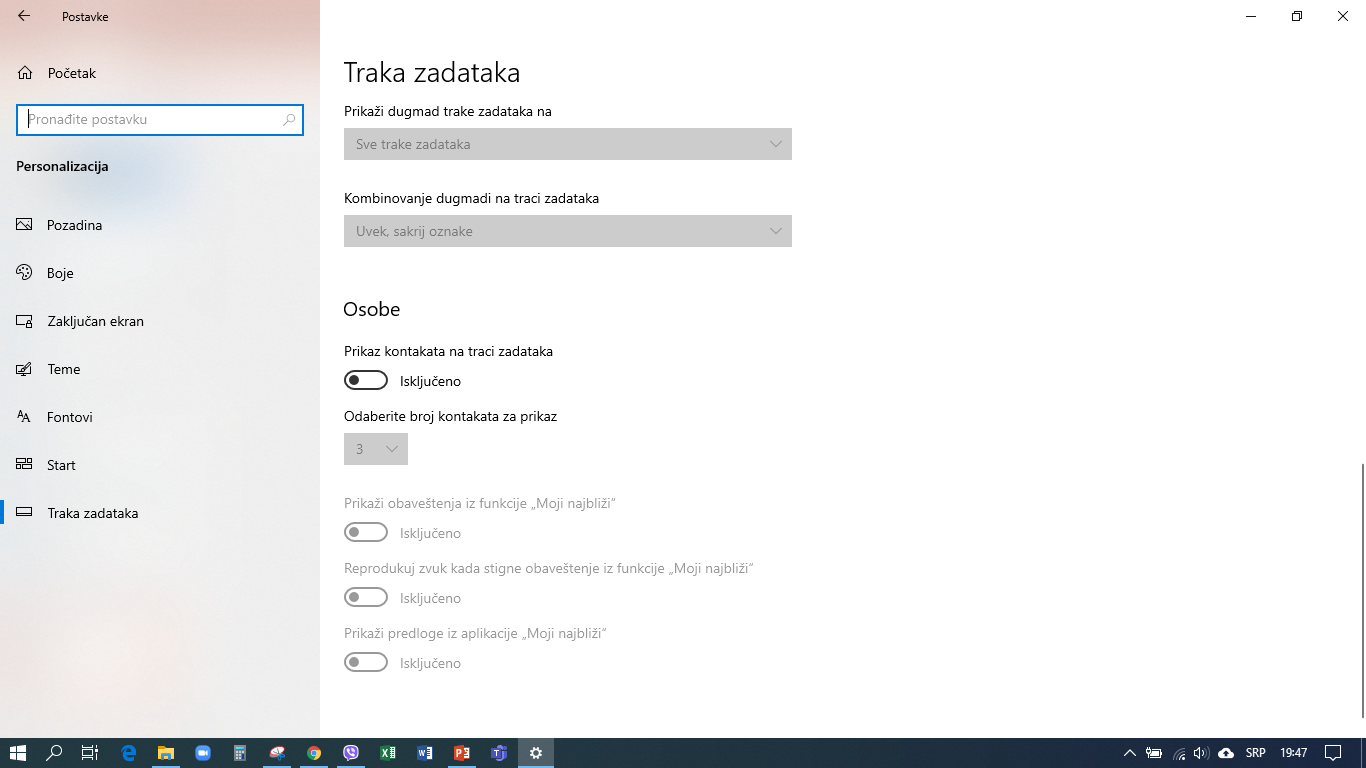 Десни клик
Трака задатака
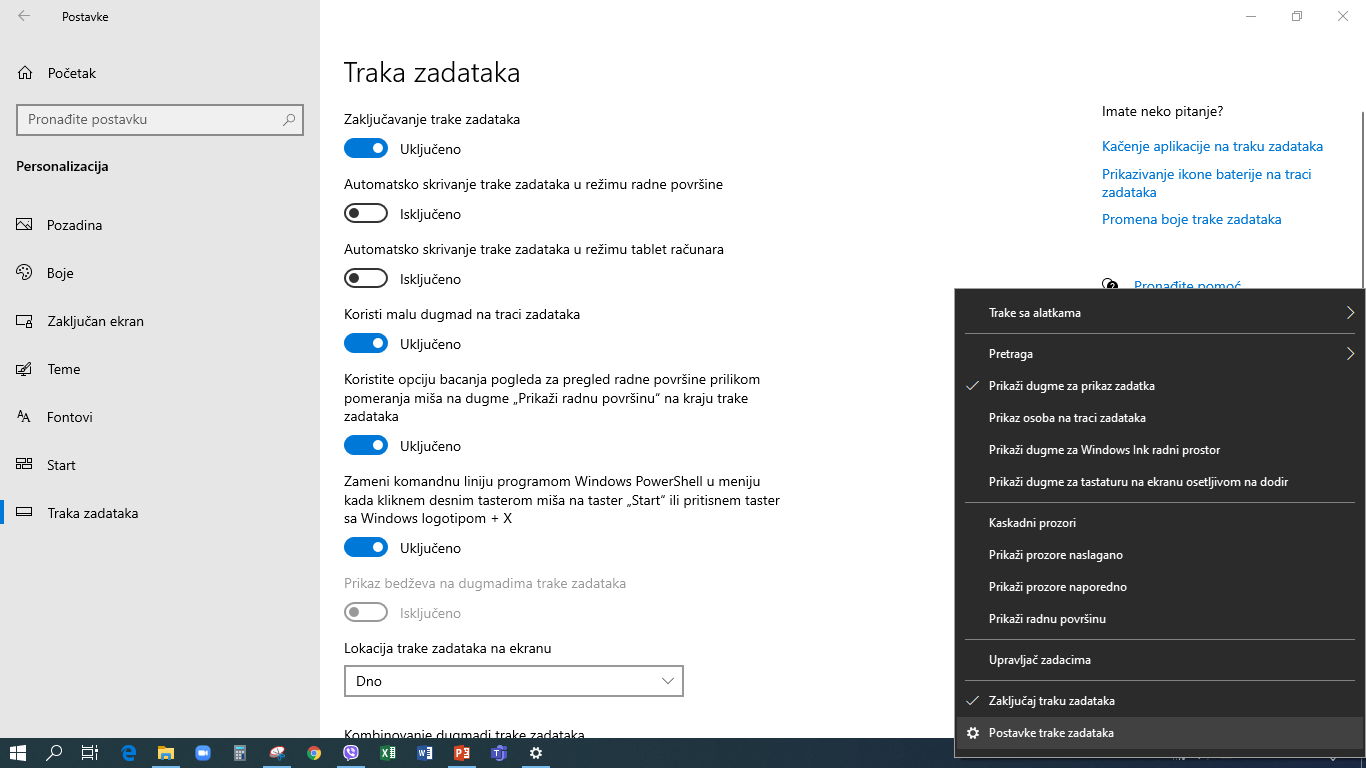 Датум и вријеме
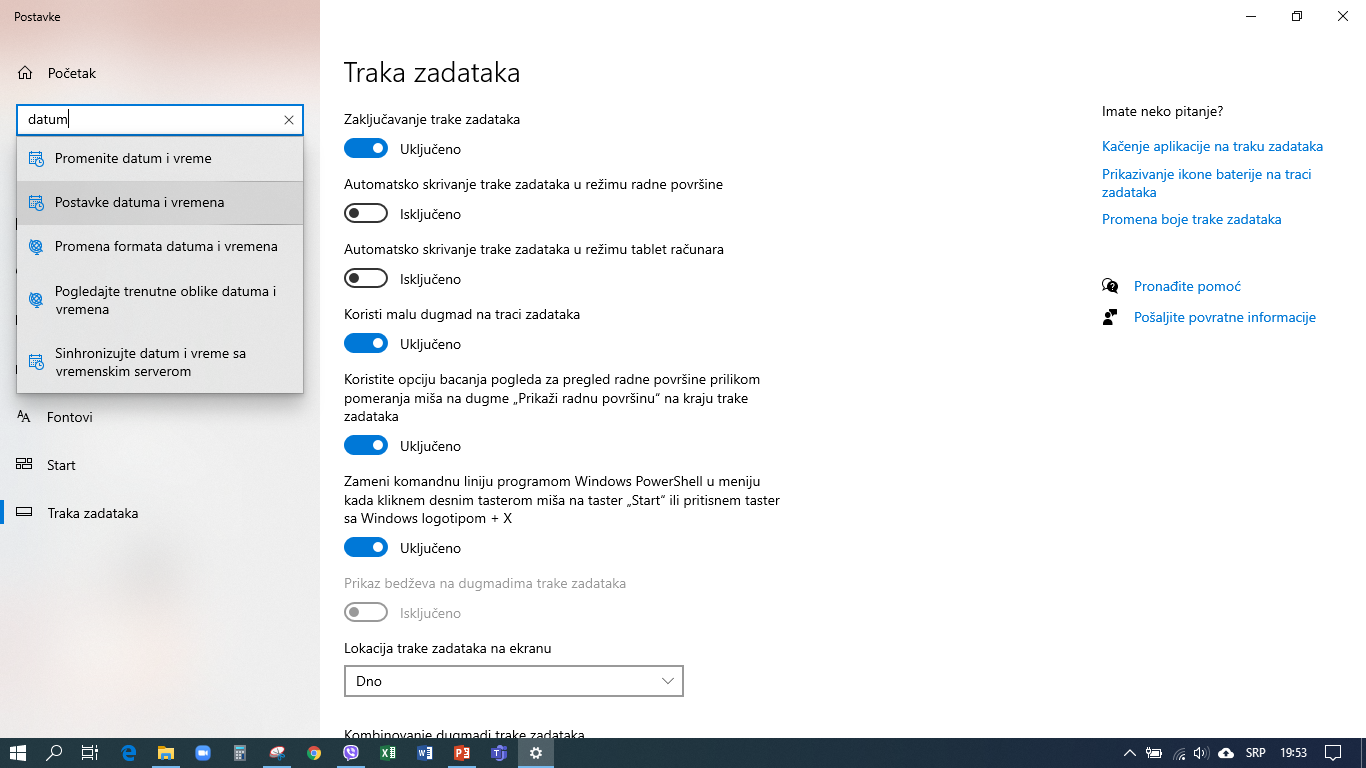 Датум и вријеме
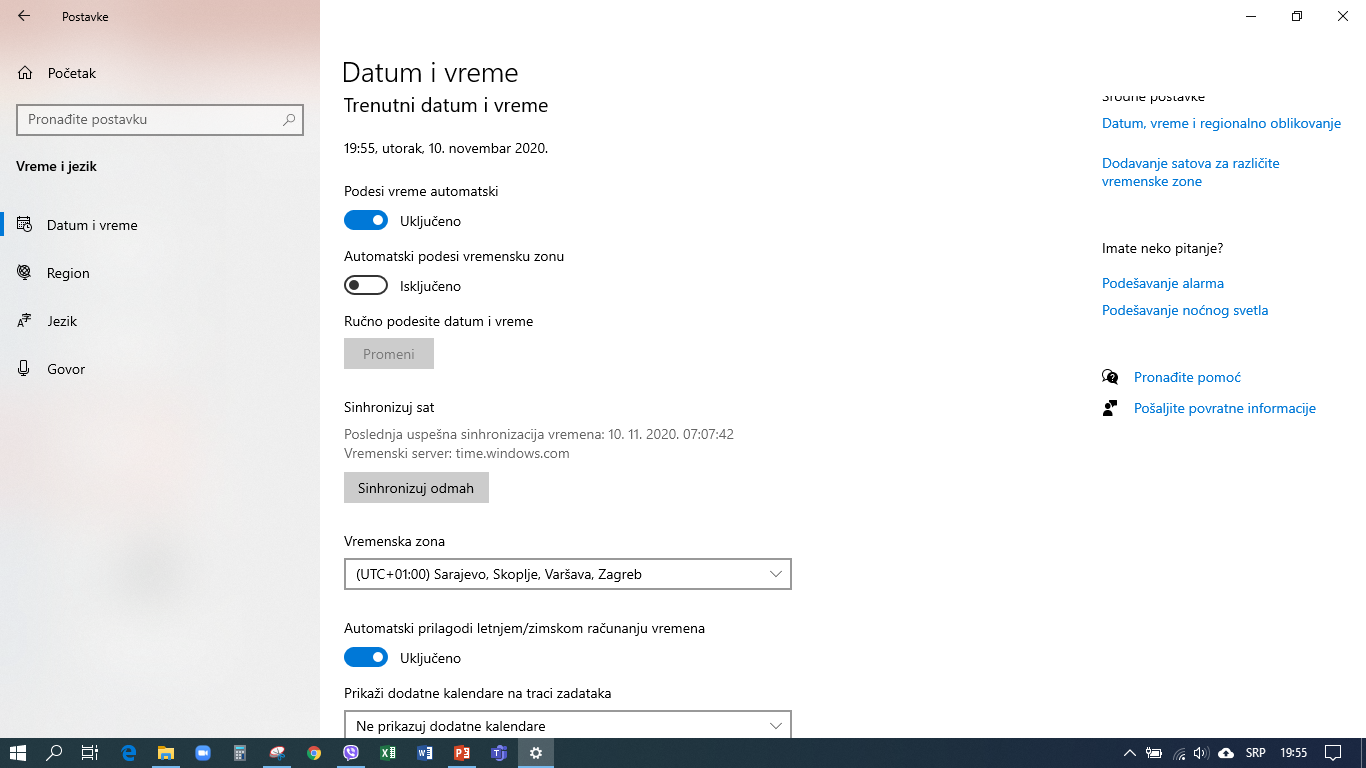 Датум и вријеме
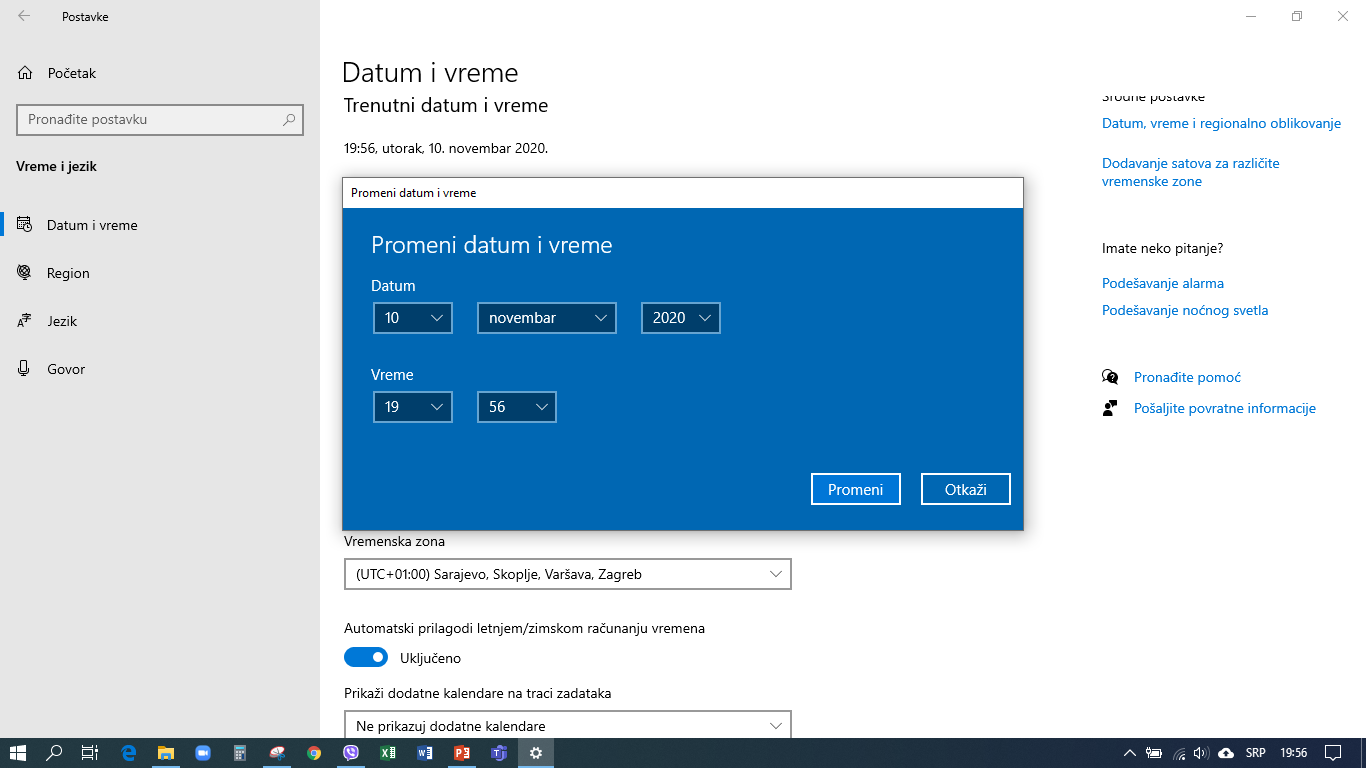 Датум и вријеме
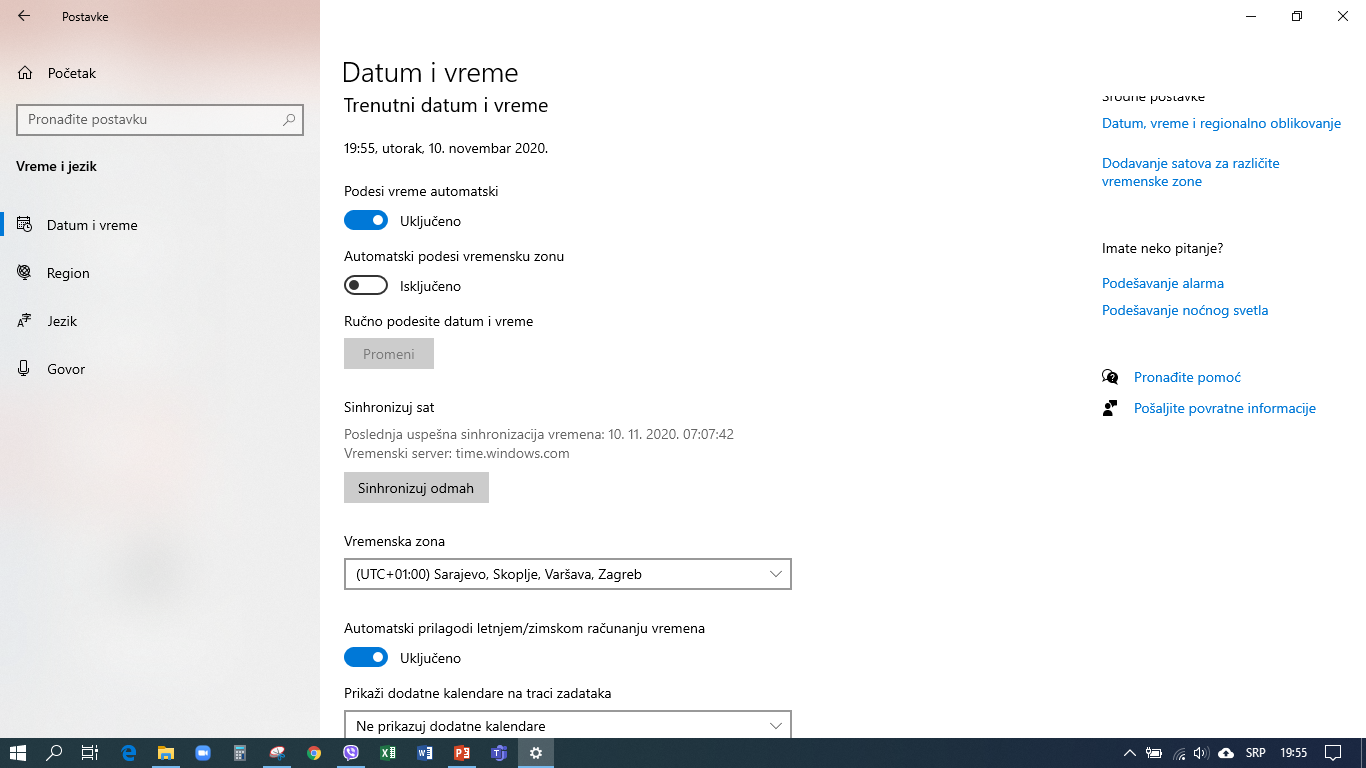 Датум и вријеме
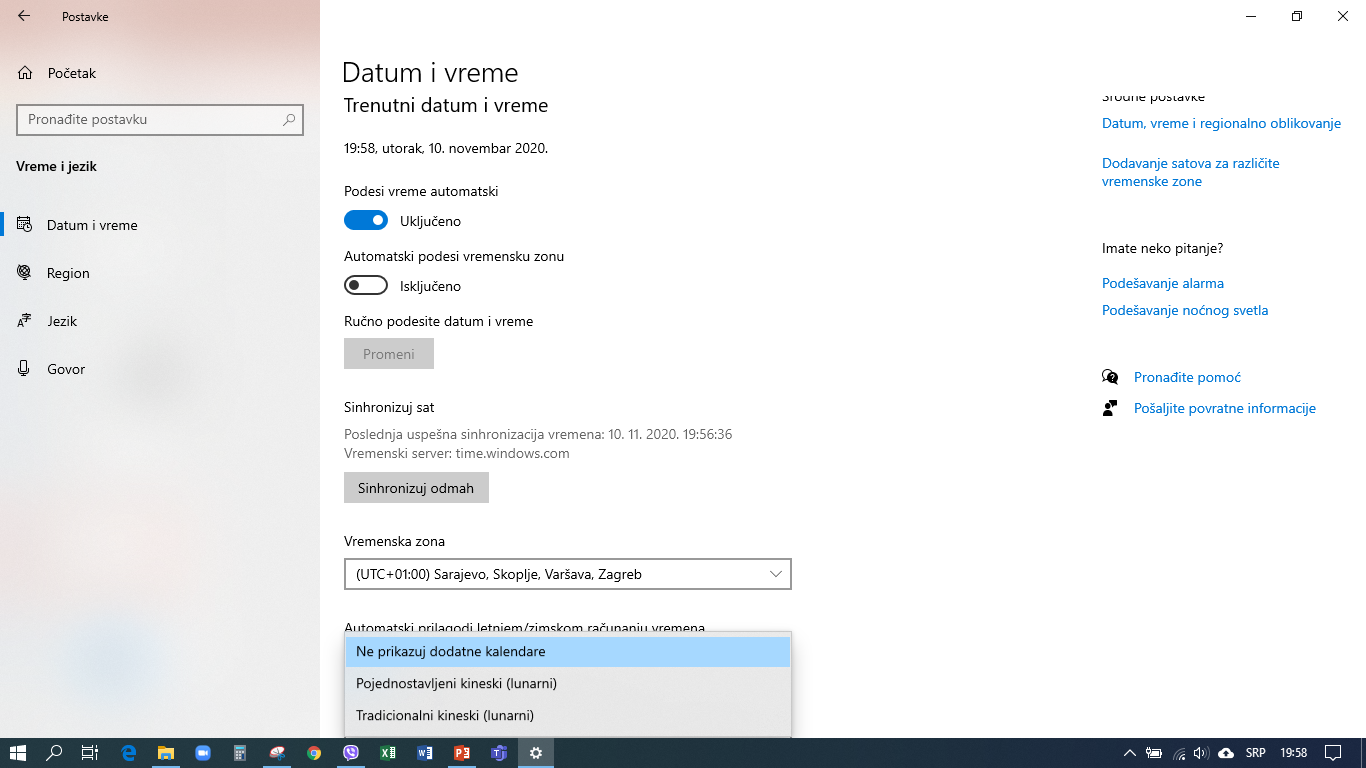 Резолуција екрана
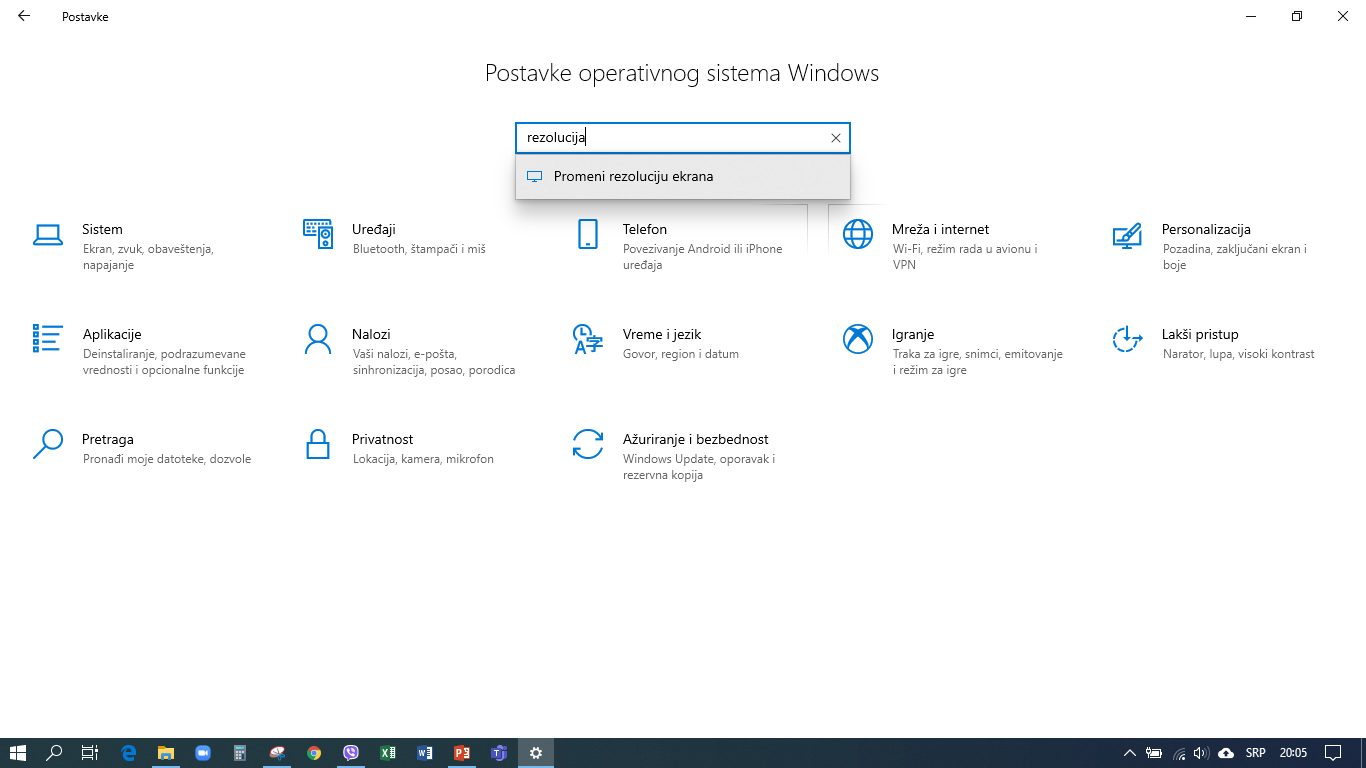 Резолуција екрана
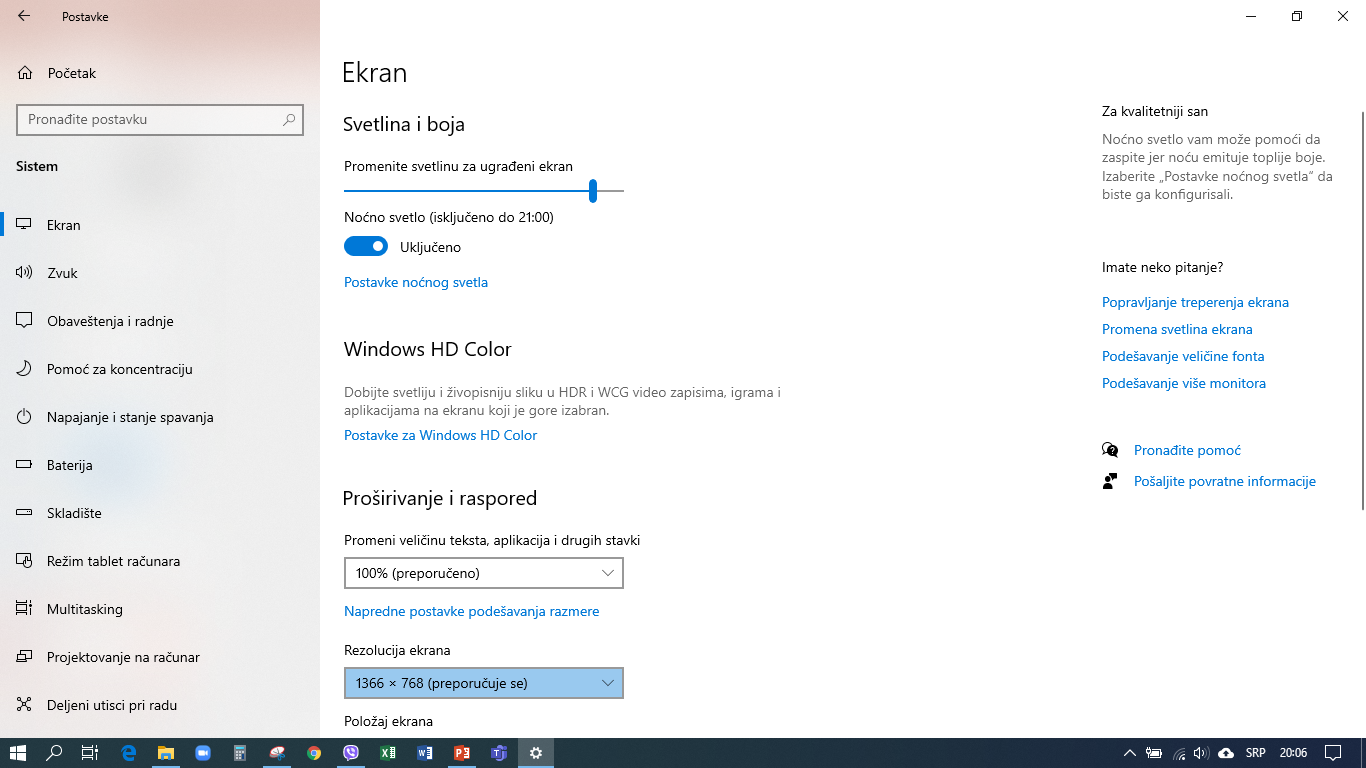 Резолуција екрана
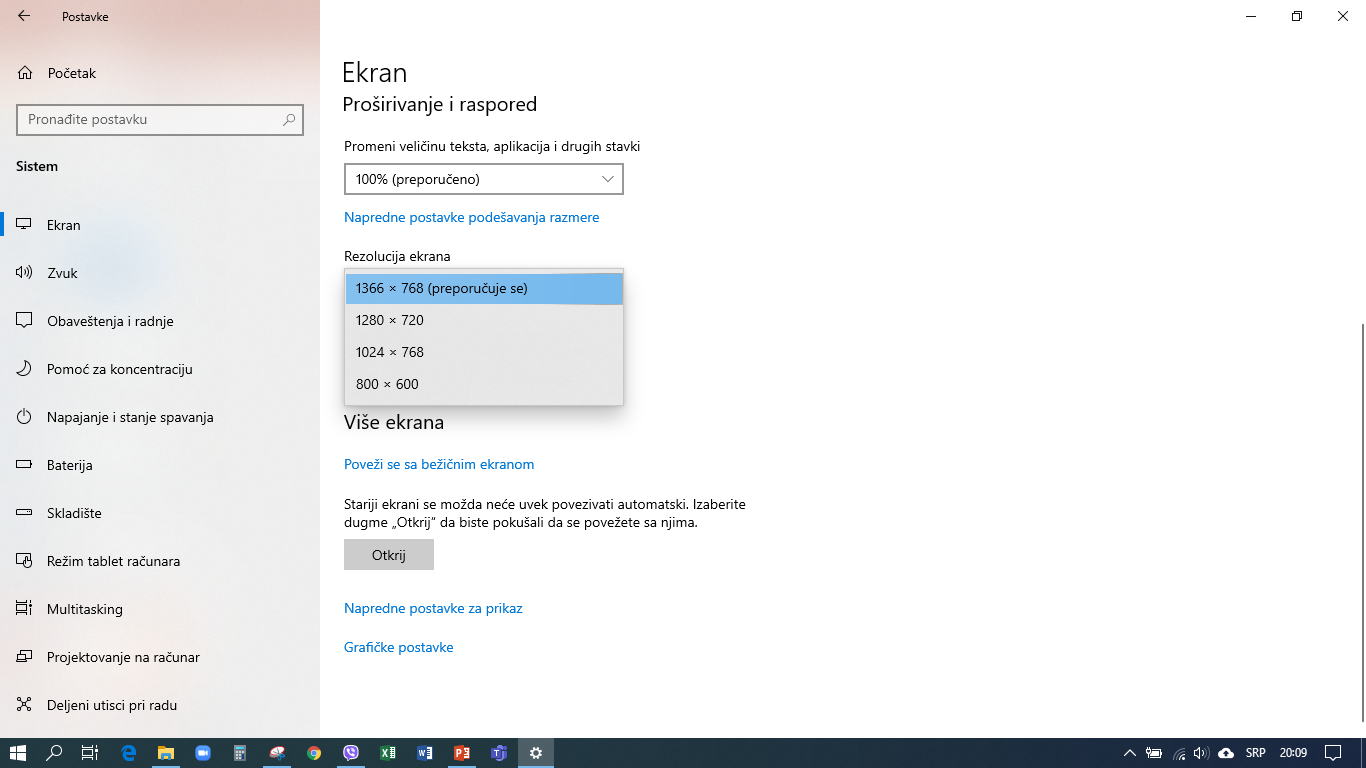 Позадина радне површине
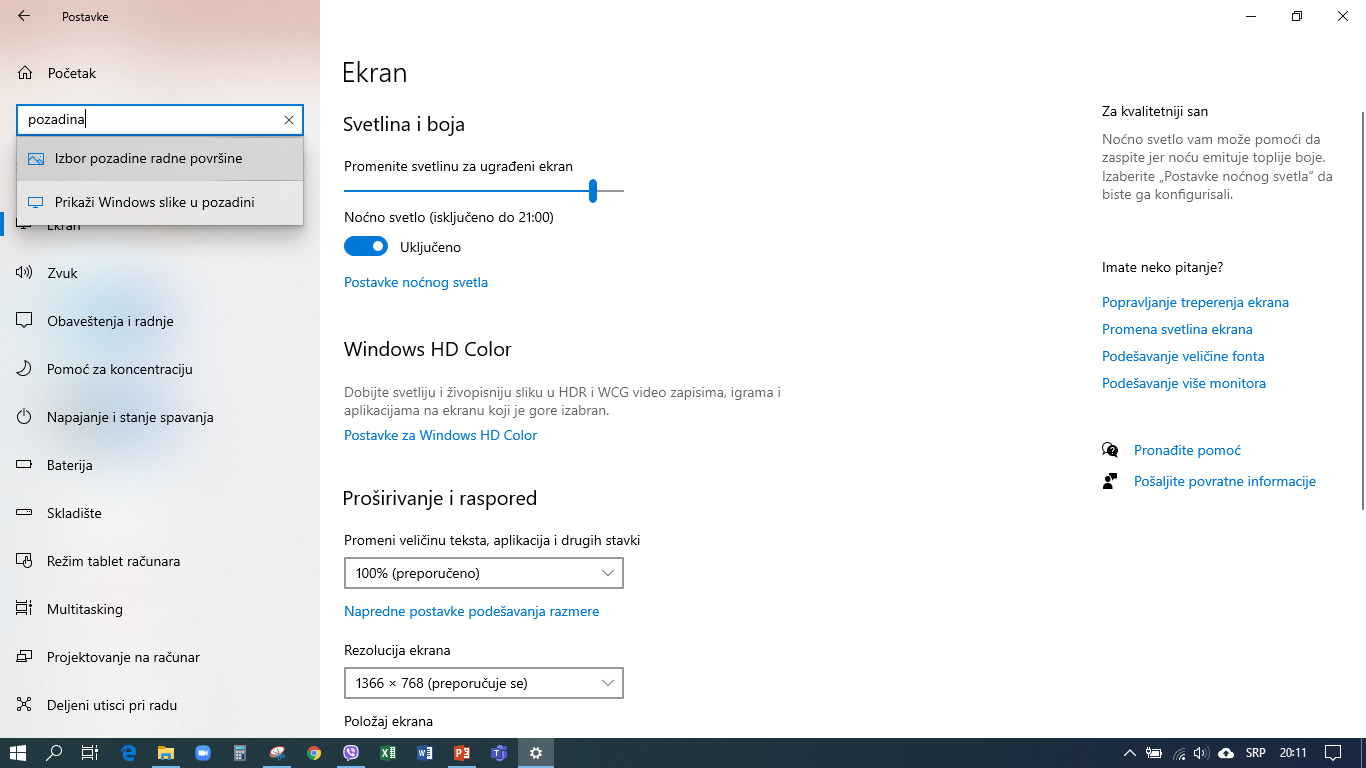 Позадина радне површине
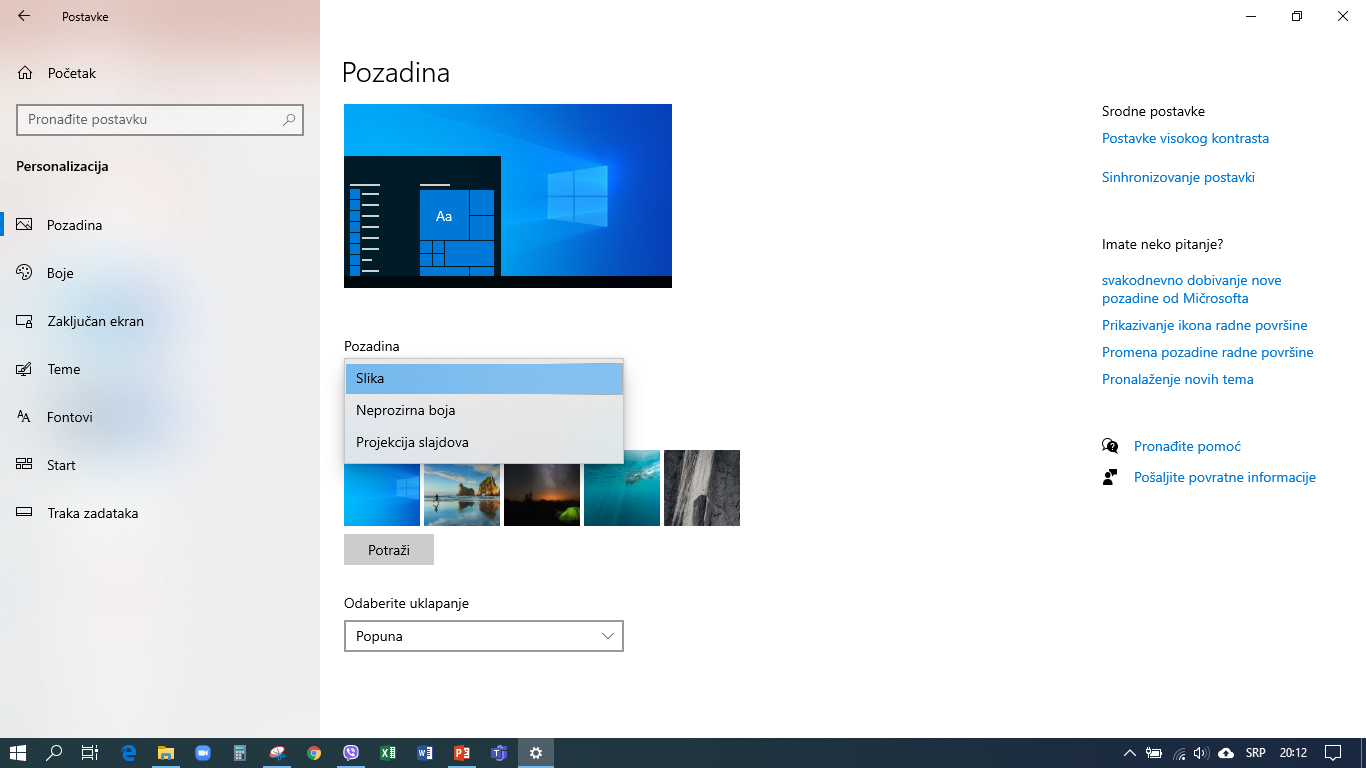 Позадина радне површине
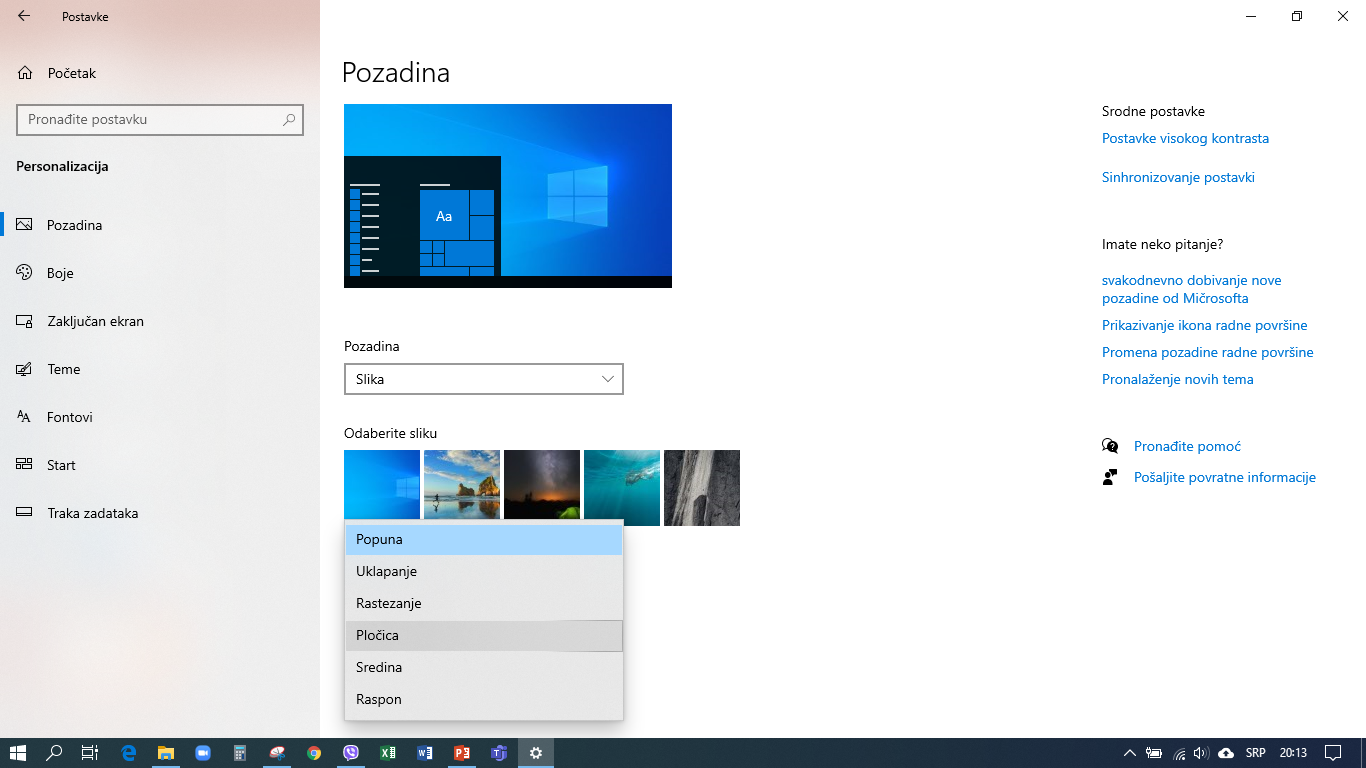 Позадина радне површине
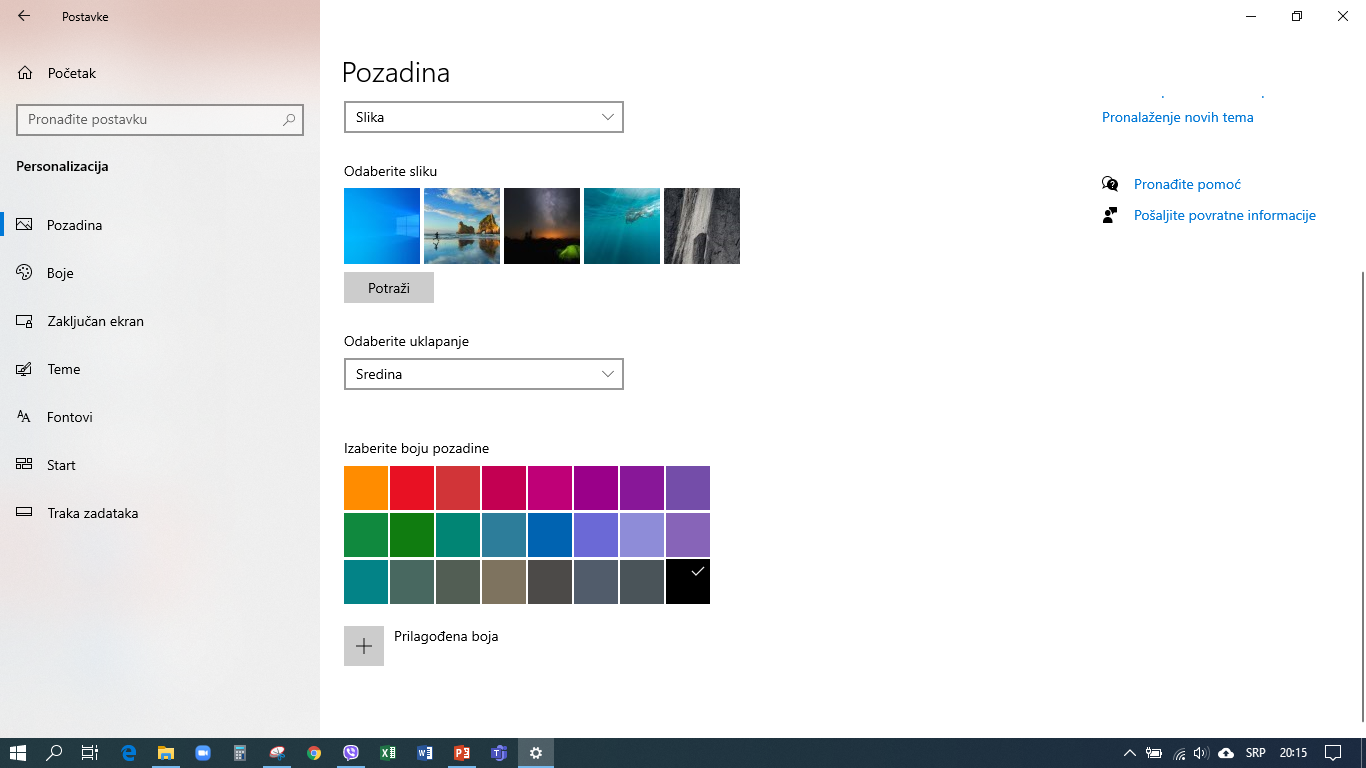 Чувар екрана
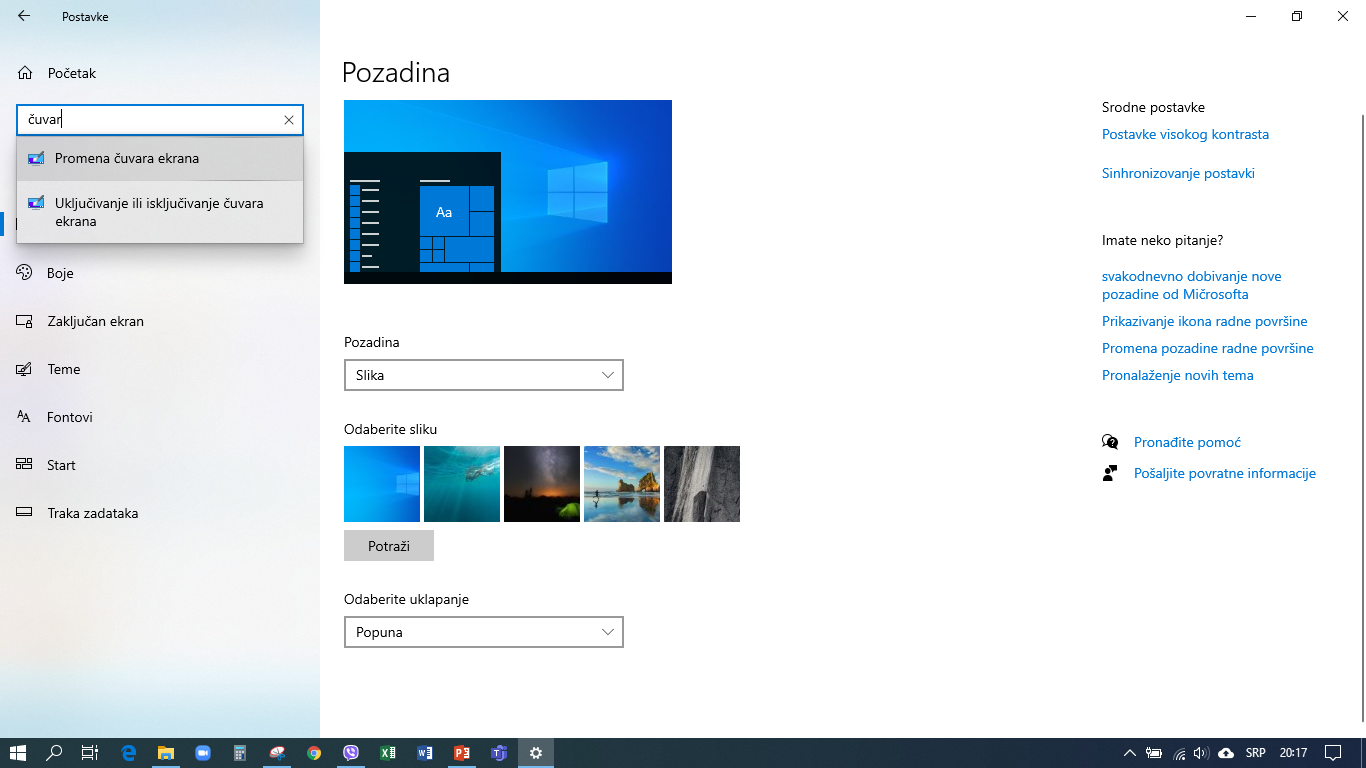 Чувар екрана
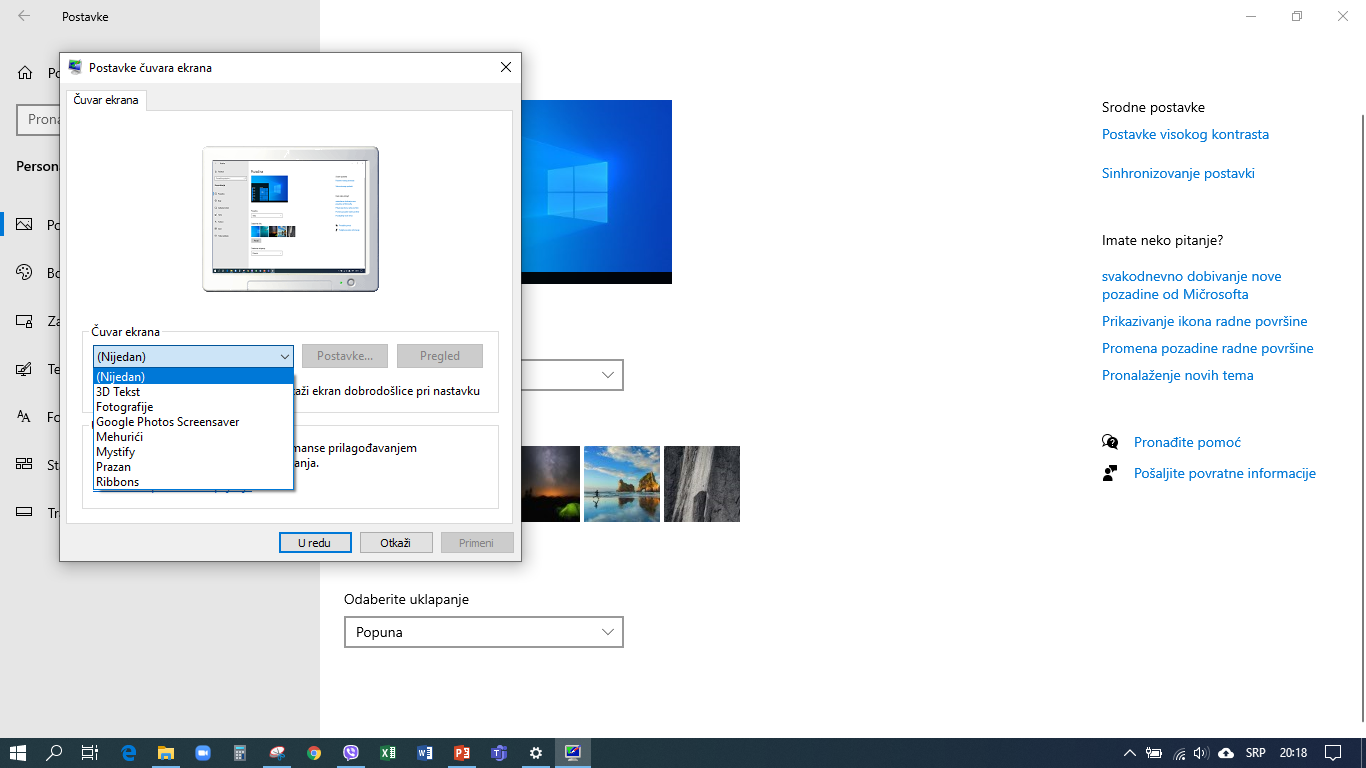 Чувар екрана
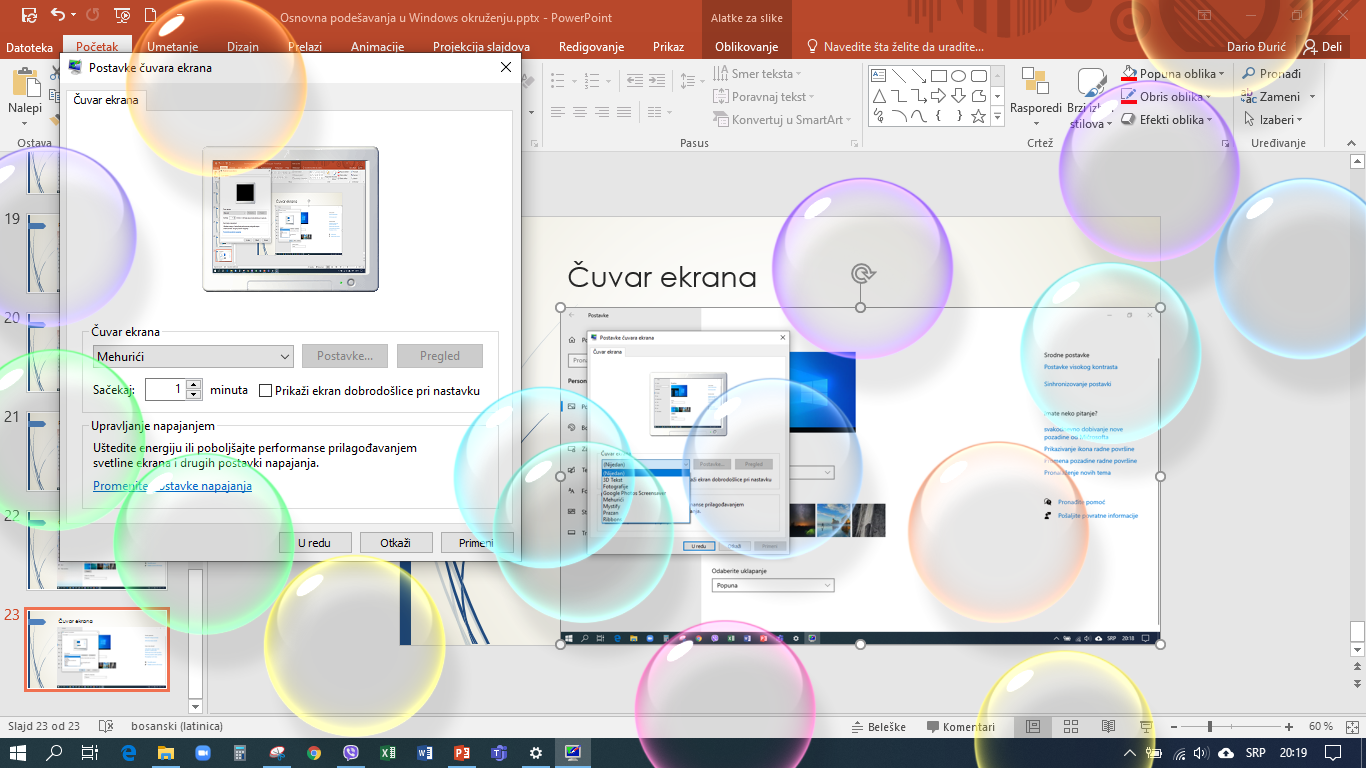 Чувар екрана
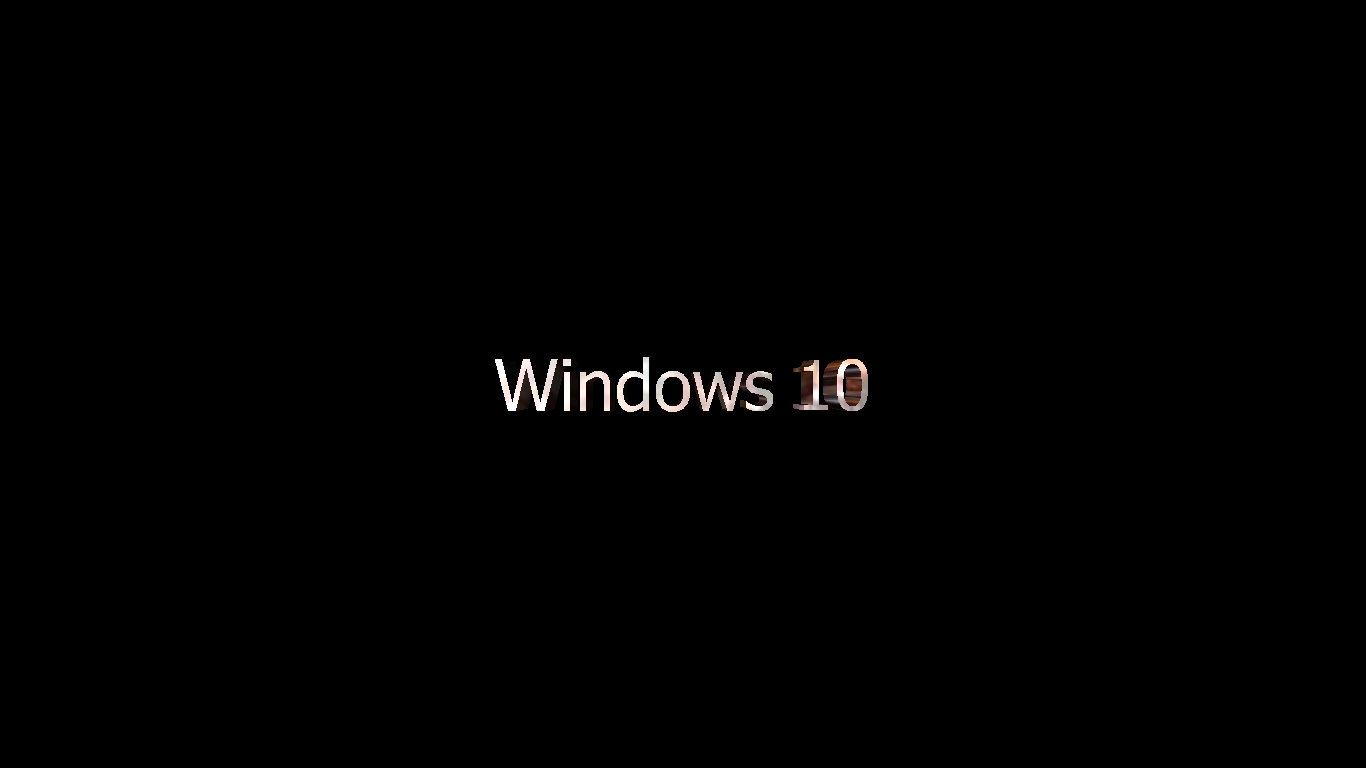 Чувар екрана
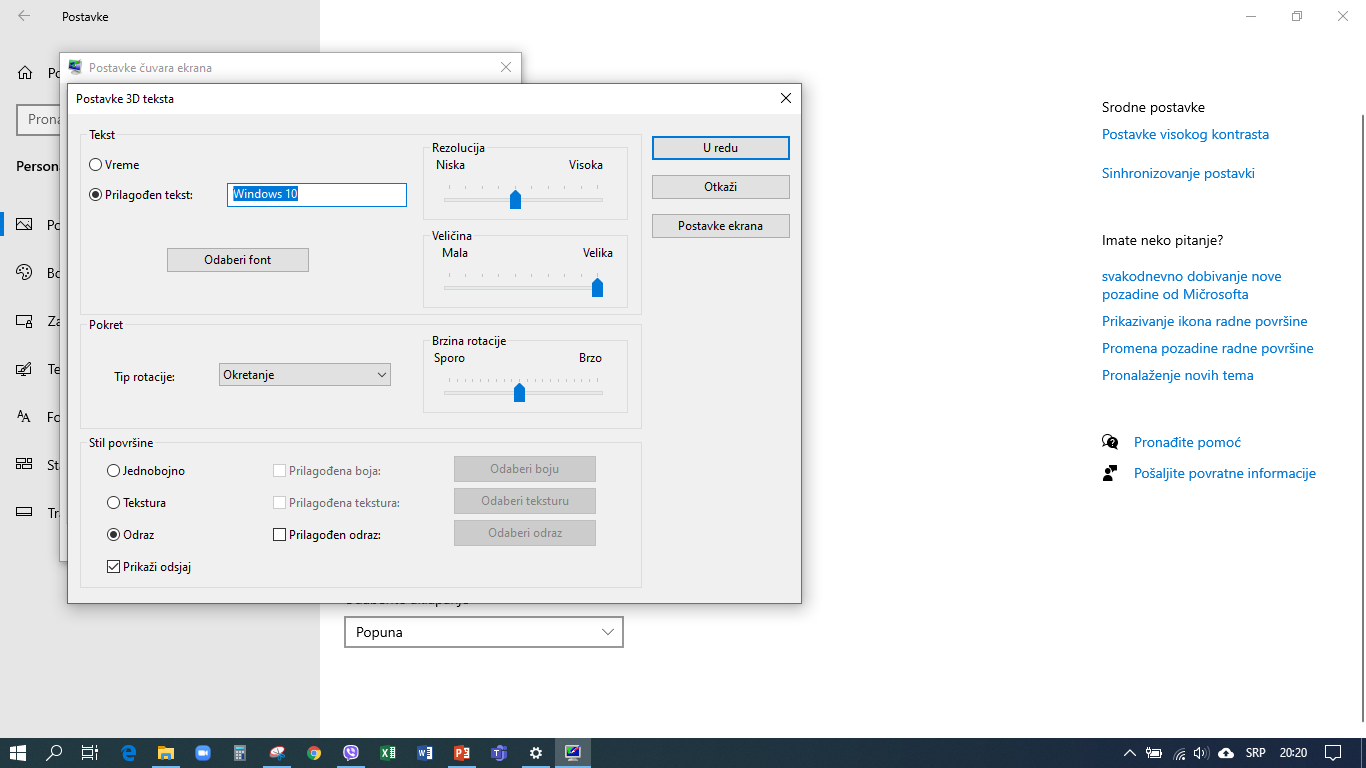 Звук
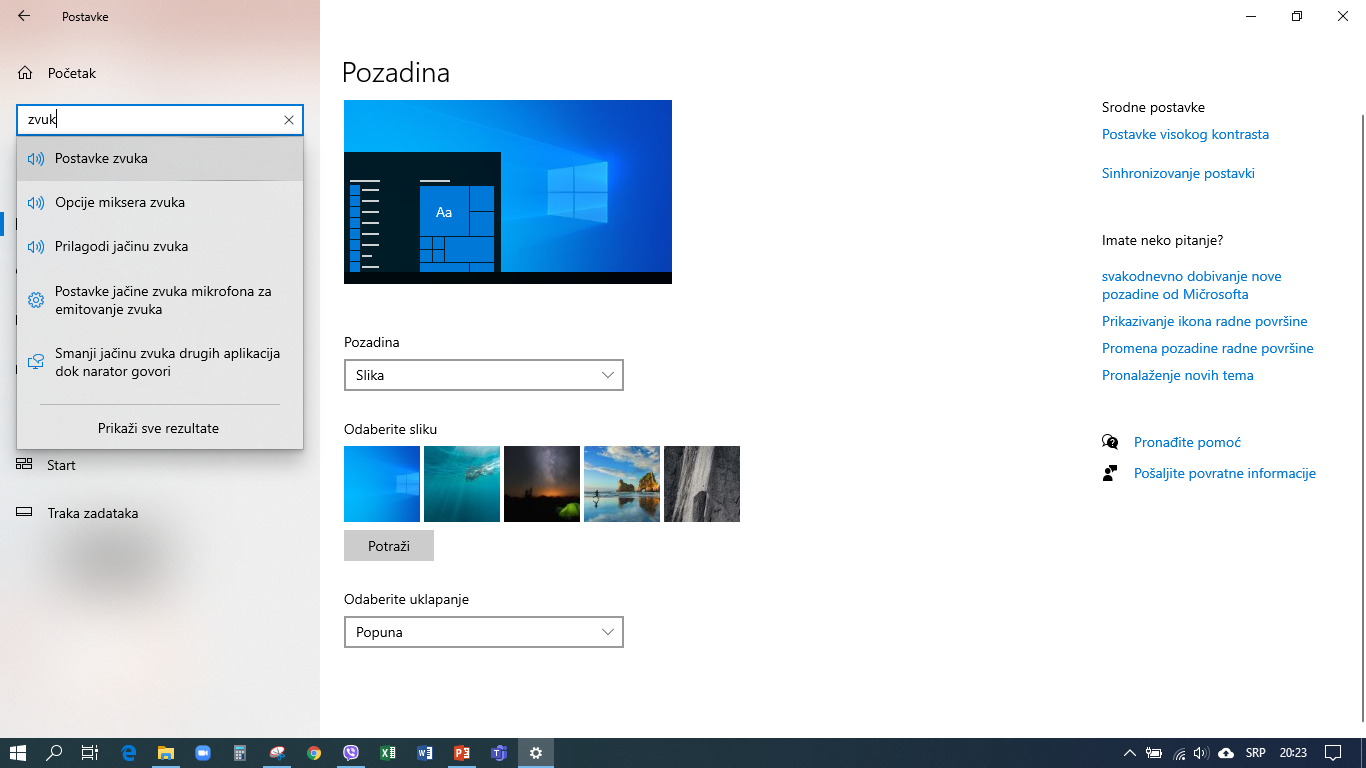 Звук
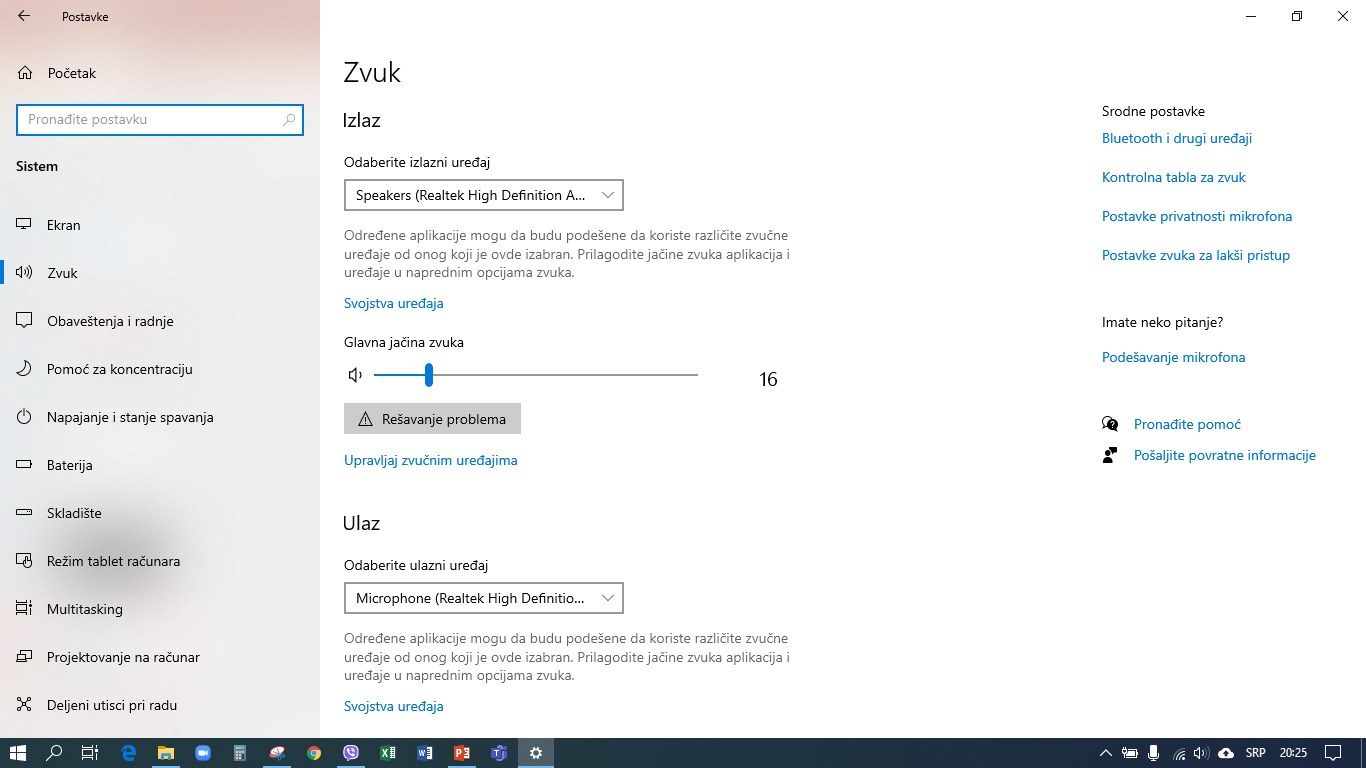 Звук
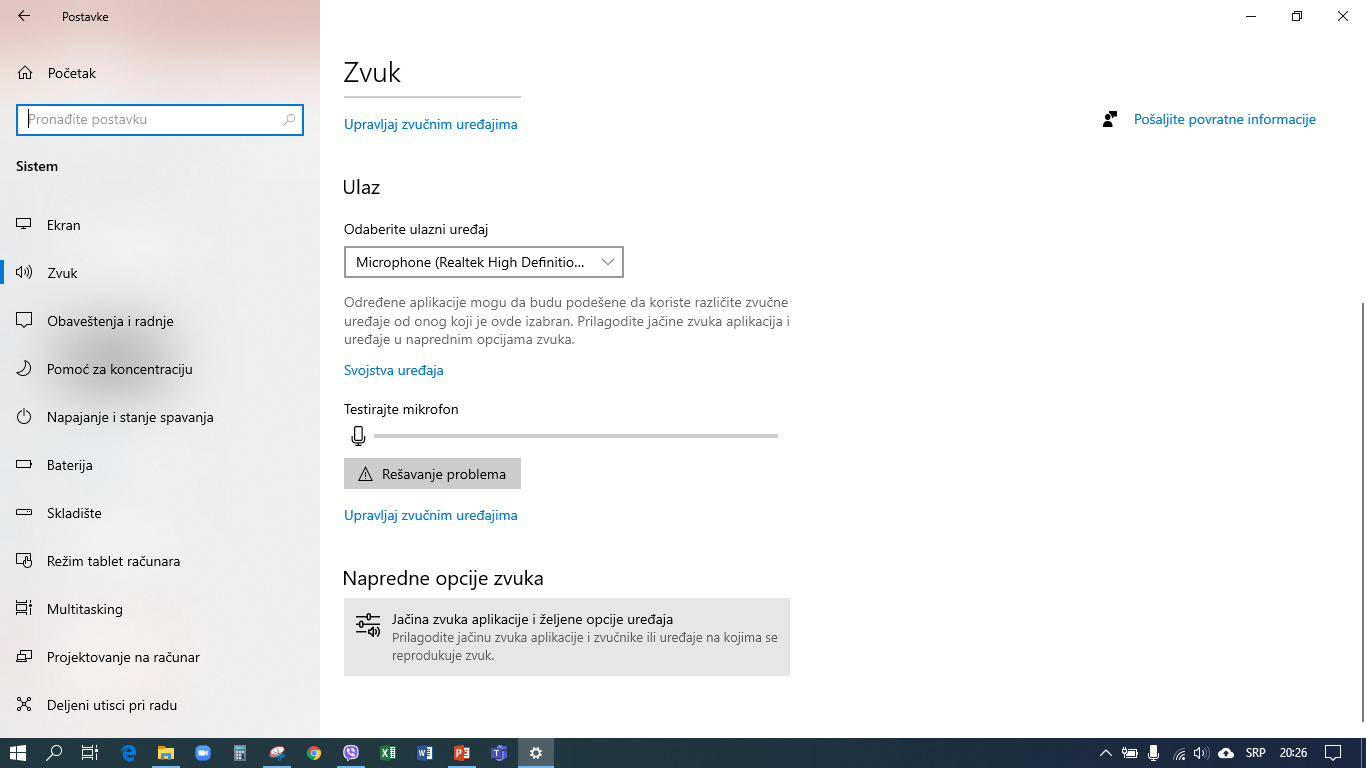 Звук
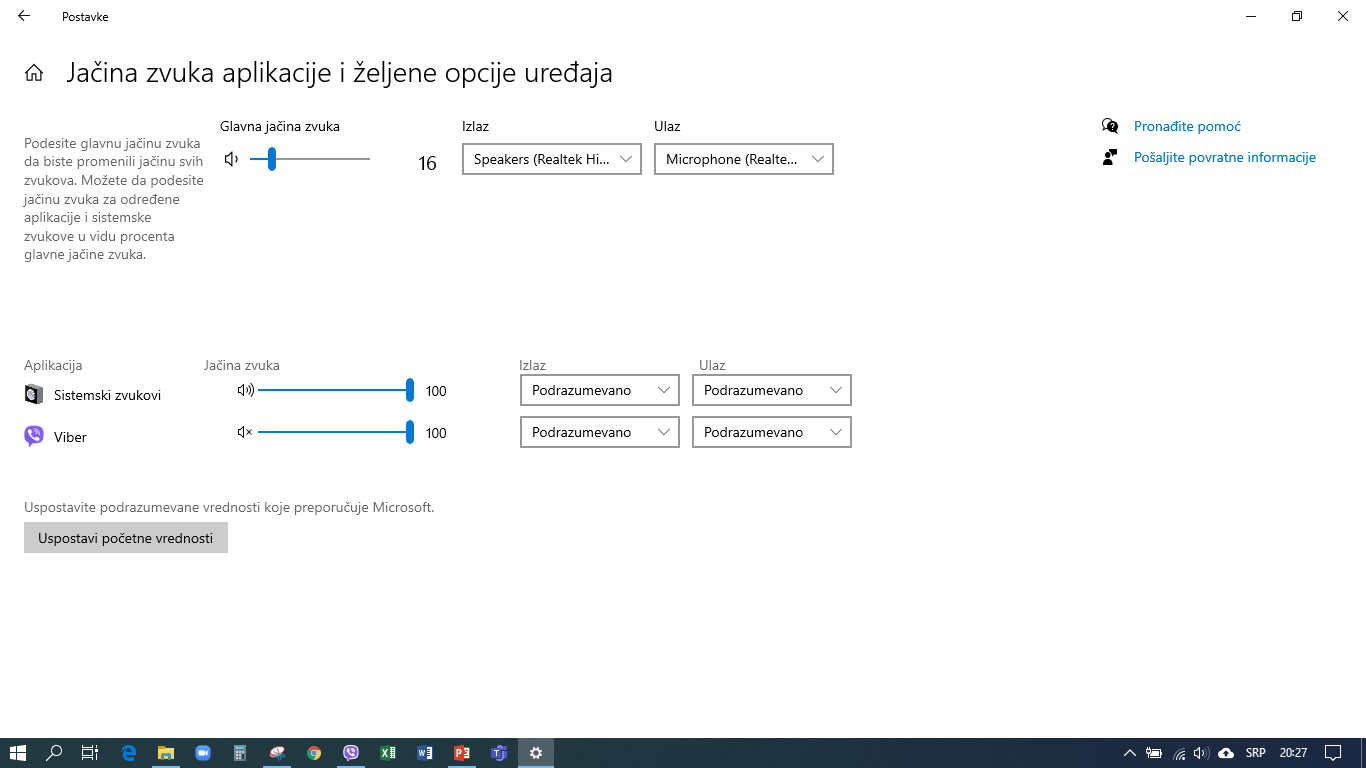 Десни клик
Звук
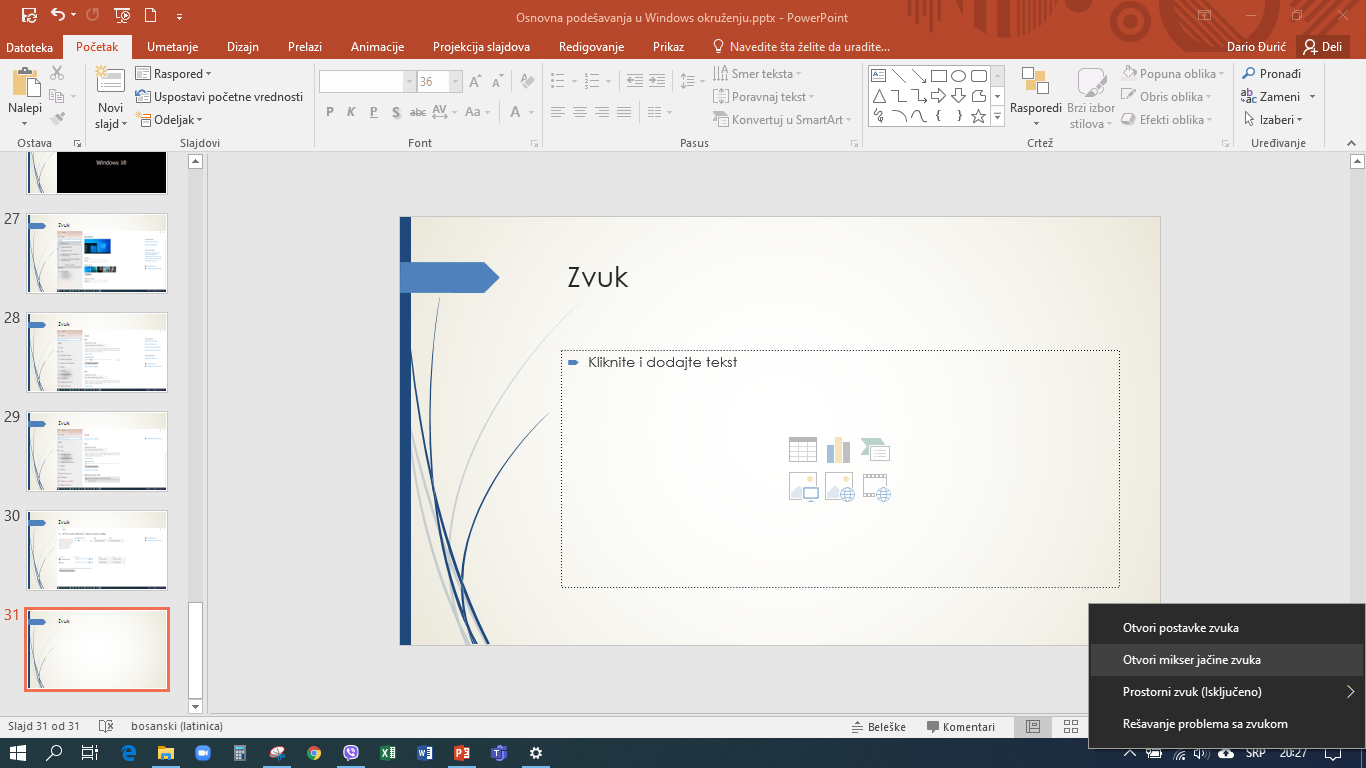 Zvuk
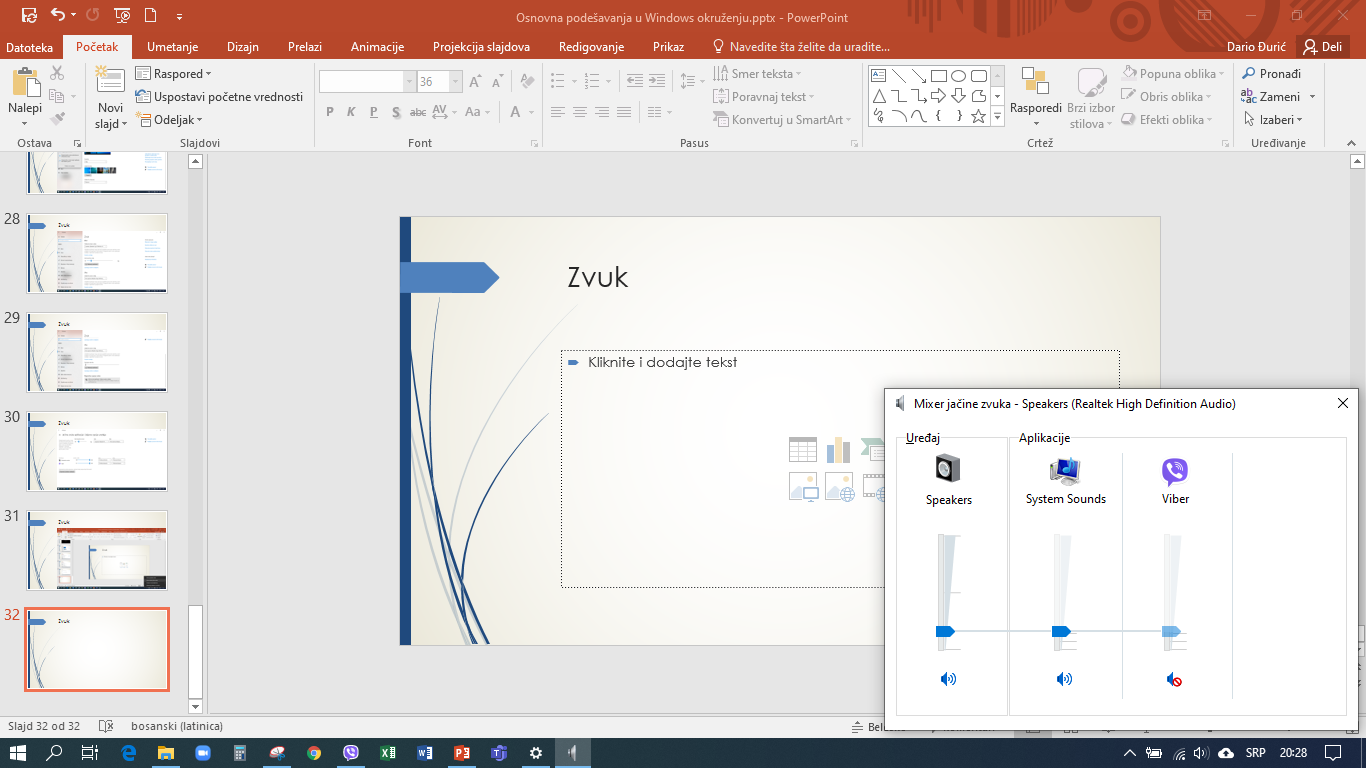 Домаћи задатак
Уз договор са родитељима на свом рачунару измијените поставке звука, чувара екрана, позадине радне површине, датума и времена и траке задатака.